Getting Started with Canvas for Teachers
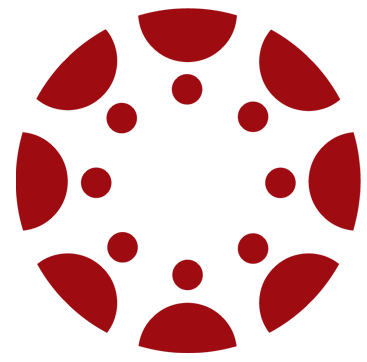 Logging In
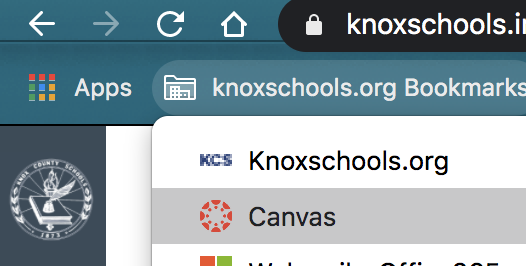 Bookmark toolbar>Canvas

https://knoxschools.instructure.com/
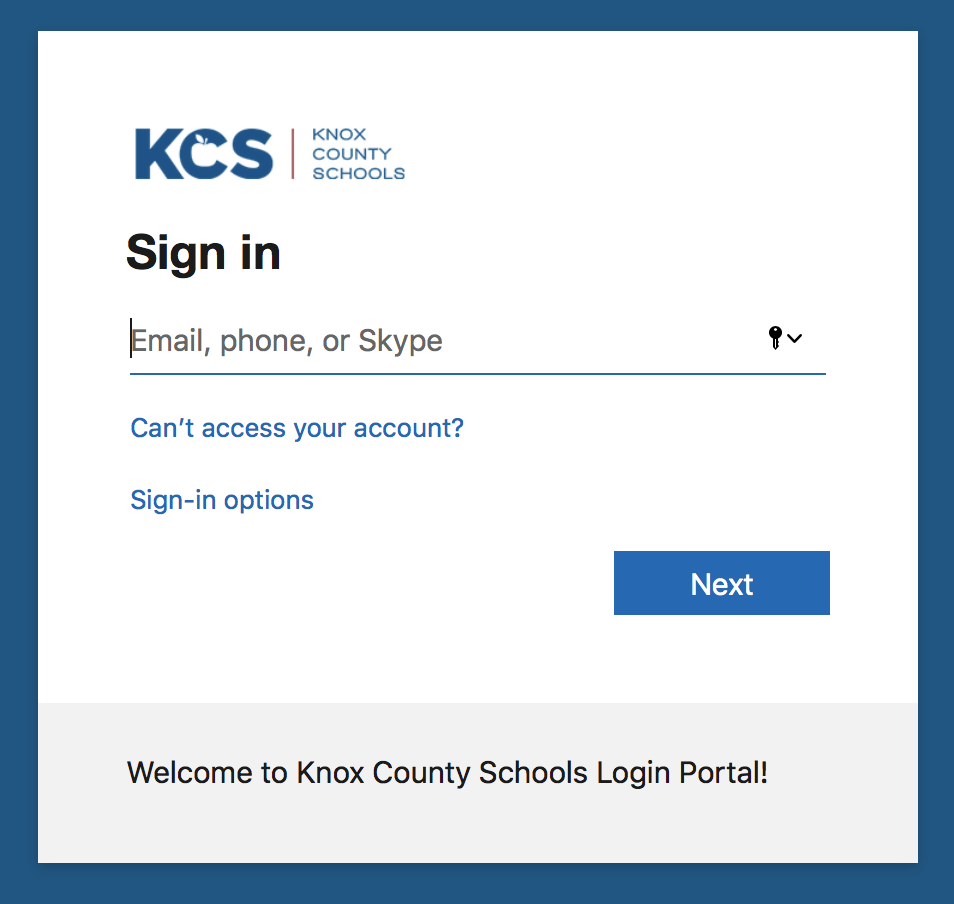 Use your district email and password to login.
‹#›
Welcome Tour
Click on the help menu icon in the global navigation to find the tour.
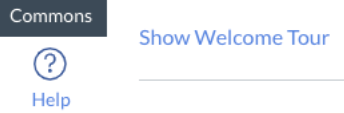 ‹#›
Notifications
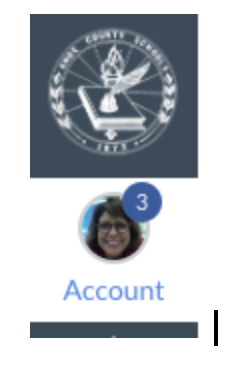 Notification settings: 
Found under Account
Set up how you wish to be notified of Canvas events. 
Add your cell phone  and/or personal email as preferred for Canvas notifications.
Your Dashboard
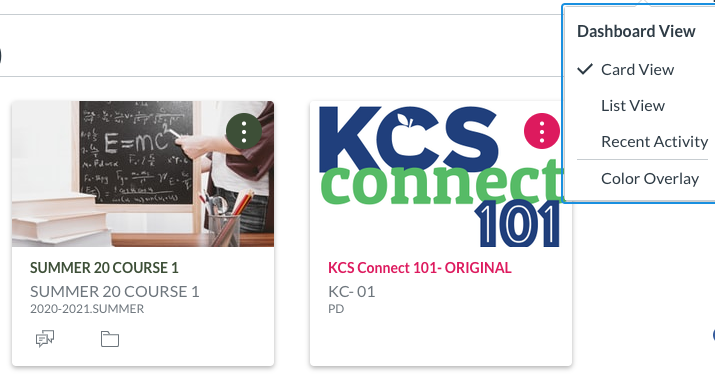 Find the correct Course Card on your dashboard to get into your course. 
Note that under the three ellipsis, you can choose the view you want on your dashboard.
TIP: Control the Cards you see on your dashboard. Select Course  icon >View all courses. Click the star next to any course cards you want to appear on your dashboard. Deselect the star to remove from your dashboard.
‹#›
Course Navigation
Click Settings > Navigation

Found on the left of your page as you enter a Canvas course. 

This area can easily be personalized for each course to help students find their way. 

Drag any of the items found in the navigation to the bottom to hide them from students.
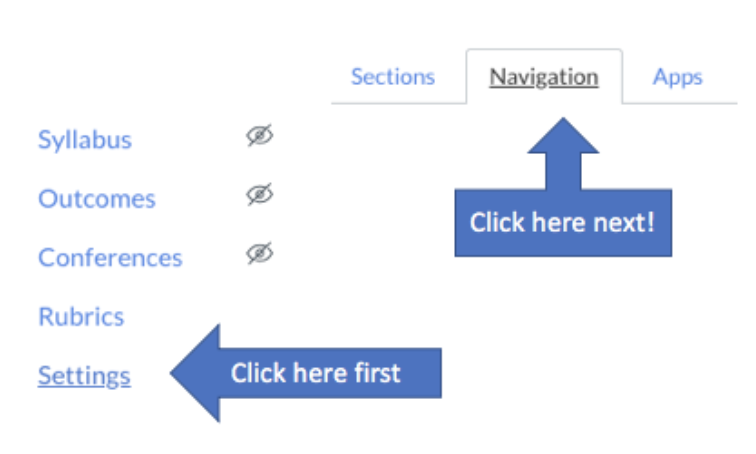 ‹#›
People
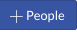 To Add people: 
Choose People > +People
Use email address & choose role
Select Next
Click to Add User
You can add people in various roles like student, teacher, or TA. 
Canvas syncs nightly with Aspen so student enrollment will remain current.
‹#›
Google Drive
Authorize Google Drive to allow it to connect to Canvas. 
Select Google Drive from Course Navigation
Enter your credentials. 
Authorize.
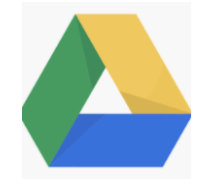 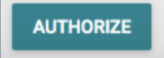 ‹#›
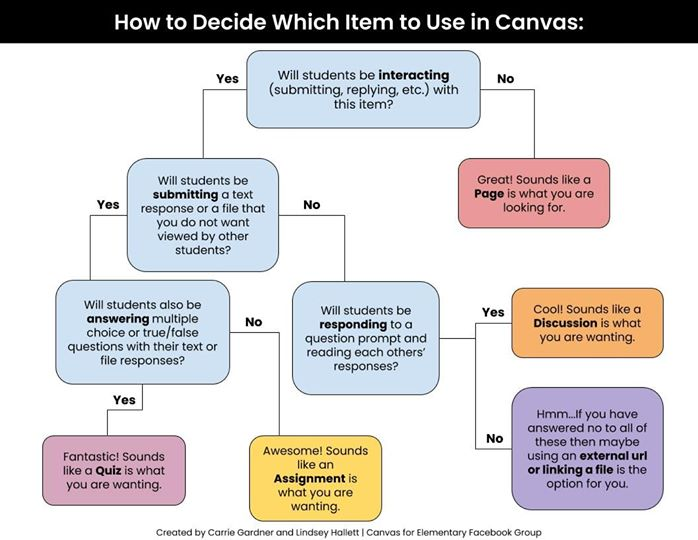 ‹#›
Pages
Content pages allow you to create materials for your class. 
Create a homepage for your course. 

Pages are essentially one-way communication.
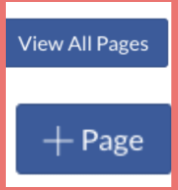 ‹#›
Rich Content Editor
The editor is available any time you are adding text or content to a page, assignment, quiz, or discussion.  
Check under the plug (far right) to see more options such as Google Drive, Microsoft Teams, etc. 
Find the plugin icon to see YouTube, Google Drive and other Plugins.
Tip: Use tables to allow text to sit beside images!
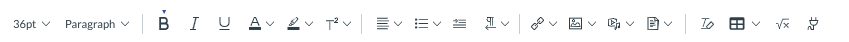 ‹#›
Rich Content Editor
2
3
4
5
6
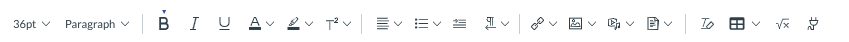 Anytime you type in Canvas, you will get this toolbar. 
You can make change the font size or make the text bold (B), italicized (I), or Underlined (U).
You can change the color, highlight words, or super/subscript. 
Align (center, left or right) your text or create bullets
Add hyperlinks, images, media, or documents. For media, you can upload or record here.
Insert table, math equations, and other connected items (under the plug like Google Drive).
‹#›
Building Your Course
Pages
Assignment
Quizzes
Discussions
Modules
Feedback
Grades
‹#›
Modules
Modules organize content into units, weeks, or other chosen organizational methods.

Provides linear direction for how course content should be completed. 
Houses assignments, discussions, quizzes, and pages.
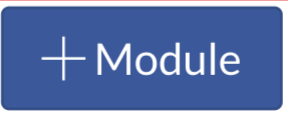 ‹#›
Building Your Course
Assignments
Allow for students to submit work using various file types. Feedback and grades can be given.
Quizzes
Quizzes allow for student assessment of course content. Quizzes can be graded or set up as surveys or practice.
Discussions
Allow for student feedback and collaboration. Teacher settings can allow for customization of student replies. Can be set to graded or ungraded.
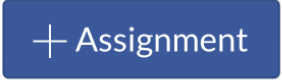 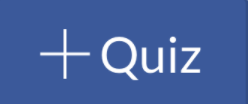 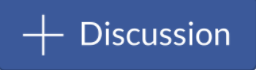 ‹#›
Grades and Feedback
SpeedGrader
Allows for teacher annotations and feedback directly on a student submission.
Grades>Select Student & Assignment>SpeedGrader
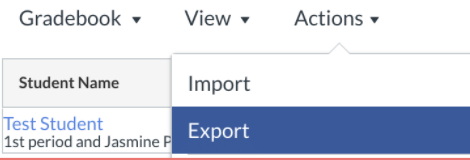 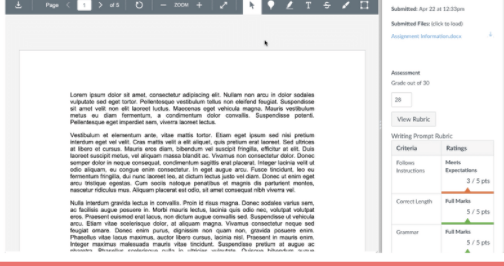 Exporting Grades
This will generate a .csv file that you can use to input your grades into Aspen.
Grades>Actions>Export
‹#›
Feedback in SpeedGrader
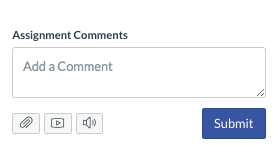 Feedback
You can type comments. 
Attach files with feedback. 
Create an audio or video recording. 
Use speech to text. 
Then Submit
1
2
3
4
Rubrics are another great feature to be used within Speedgrader so students have high quality feedback.
‹#›
THE CANVAS TEACHER APP
Can be downloaded from the Apple or Android Store. 

The app will allow access to your courses. 

You can grade, communicate, and update through Announcements, Assignments, Discussions, and Quizzes.
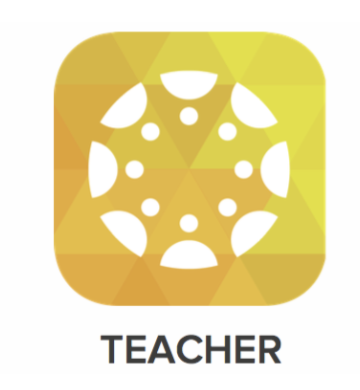 ‹#›
Commons
Share your work with yourself or others in the Commons.
You can also find work from others that you can import to your course.
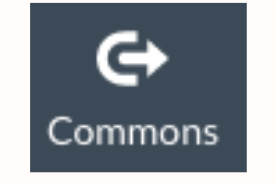 ‹#›
Crosslisting
Do you teach multiple blocks of the same course? 
Try crosslisting! This will allow you to upload ONCE and then all classes will have access to the information. 

How to Crosslist courses
‹#›
Have Questions or Need Support??
Email: edtechliaisons@knoxschools.org

Visit  the Canvas Help Guides
https://community.canvaslms.com/community/answers/guides
‹#›